Územní samospráva a její reformování. Místní samospráva.Regionální samospráva. Vztahy obcí a krajů. Účast občanů na územní samosprávě.NP102Zk Organizace veřejné správy3. a 4. kolektivní konzultace 29. 10. 2021JUDr. David Hejč Ph.D.
1
Pojem samosprávy
správa části veřejných záležitostí těmi, jichž se bezprostředně týká / správa veřejných záležitostí jménem a v zájmu autonomních veřejnoprávních korporací
subjekt: územní samosprávné celky (obce a kraje) a další/jiné  veřejnoprávní korporace (profesní komory, vysoké školy), právo na samosprávu (ústavně či zákonem zaručené) a povinnost ji vykonávat
vykonavatel: orgány ÚSC, orgány VŘPK 
nezávislost při výkonu samosprávy (i tak však vázanost zákony + státní dohled)
samospráva
územní – obce, kraje
zájmová (profesní, vysokoškolská)
2
Ústavní základy samosprávy
Čl. 8 Ústavy ČR: Zaručuje se samospráva územních samosprávných celků.		[K tomu viz nález Pl. ÚS 1/96.]
Ústavní soud považuje místní samosprávu a nezastupitelnou složku rozvoje demokracie
Hlava sedmá Ústavy ČR „Územní samospráva“ (čl. 99 až 105)
Ústavní zákon č. 347/1997 Sb., o vytvoření vyšších územních samosprávných celků a o změně ústavního zákona České národní rady č. 1/1993 Sb., Ústava České republiky
Listina základních práv a svobod (čl. 17, čl. 18…)

Evropská charta místní samosprávy (č. 181/1999 Sb.): https://www.coe.int/en/web/conventions/full-list/-/conventions/treaty/122		[K tomu viz nález Pl. ÚS 34/02.]
3
EVROPSKÁ CHARTA MÍSTNÍ SAMOSPRÁVY      (sdělení MZV ČR  č. 181/1999 Sb.)
dokument Rady Evropy, který byl přijat (podepsán prvními státy) v říjnu 1985 ve Štrasburku, a který nabyl platnosti po předepsané ratifikaci stanoveným minimálním počtem členských států k 1.9.1988 

Česká republika Evropskou chartu místní samosprávy podepsala v květnu 1998 a po její ratifikaci se Charta stala pro Českou republiku platnou dnem 1.9.1999

upravuje základní otázky postavení a poslání místní samosprávy, a to : 
ústavní a zákonné základy místní samosprávy, 
pojem místní samosprávy a  tzv. rozsah místní samosprávy, 
ochrana hranic místních správních jednotek, 
správní struktury a zdroje k plnění úkolů místních společenství, 
podmínky výkonu odpovědnosti na místní úrovni, 
institut dozoru nad činností místních společenství, 
finanční zdroje místních společenství, 
právo místních společenství se sdružovat, 
soudní ochrana místní samosprávy
limity svobody územní samosprávy – nález ÚS  ze dne 5. 2. 2003, sp.zn.  Pl. ÚS 34/02
má být evropský standard
4
Územní samospráva v procesu reformy veřejné správy
Reformování veřejné správy po roce 1989:

obnova místní samosprávy

vytvoření vyšších územních samosprávných celků

ukončení činnosti okresních úřadů
5
Organizace územní samosprávy
obce (základní územní samosprávné celky)
zákon č. 128/2000 Sb., o obcích (obecní zřízení)
zákon č. 553/1991 Sb., o obecní policii
zákon č. 314/2002 Sb., o stanovení obcí s pověřeným obecním úřadem a stanovení obcí s rozšířenou působností
zákon č. 491/2001 Sb., o volbách do zastupitelstev obcí
zákon č. 22/2004 Sb., o místním referendu a o změně některých zákonů
vyšší územní samosprávné celky (13 krajů + hl. m. Praha)
zákon č. 129/2000 Sb., o krajích (krajské zřízení)
zákon č. 131/2000 Sb., o hlavním městě Praze
zákon č. 130/2000 Sb., o volbách do zastupitelstev krajů a o změně některých zákonů
zákon č. 118/2010 Sb., o krajském referendu a o změně některých zákonů
zákon č. 248/2000 Sb., o podpoře regionálního rozvoje
6
Obec jako základní územní samosprávný celek
základ obce
osobní
územní
ekonomický
mocenský aspekt obce

veřejnoprávní korporace
vlastní majetek (hospodaří podle vlastního rozpočtu)
vystupuje vlastním jménem na vlastní odpovědnost
7
Samostatná a přenesená působnost obce
samostatná působnost – autonomní správa svých záležitostí
např. vydávání obecně závazných vyhlášek
dozor a kontrola – Ministerstvo vnitra

přenesená působnost – (dekoncentrovaný/delegovaný) výkon státní správy
např. vydávání nařízení
zmíněná kategorizace obcí
dozor a kontrola – krajský úřad

§ 8 zákona o obcích: Pokud zvláštní zákon upravuje působnost obcí a nestanoví, že jde o přenesenou působnost obce, platí, že jde vždy o samostatnou působnost.
8
Záležitosti patřící do samostatní působnosti
Záležitosti existence obce a její územní změny např.
slučování/připojení s jinou obcí
označování částí obce, ulic…
Vnitřní organizace obce např.
volba, zřizování a ustanovování orgánů obce
zřizování obecní policie,
organizace místního referenda
Rozpočtové hospodaření
Hospodaření s obecním majetkem
Podnikatelské aktivity obce, zakládání právnických osob 
Atd.
9
Dozor samostatné vs. přenesené působnosti
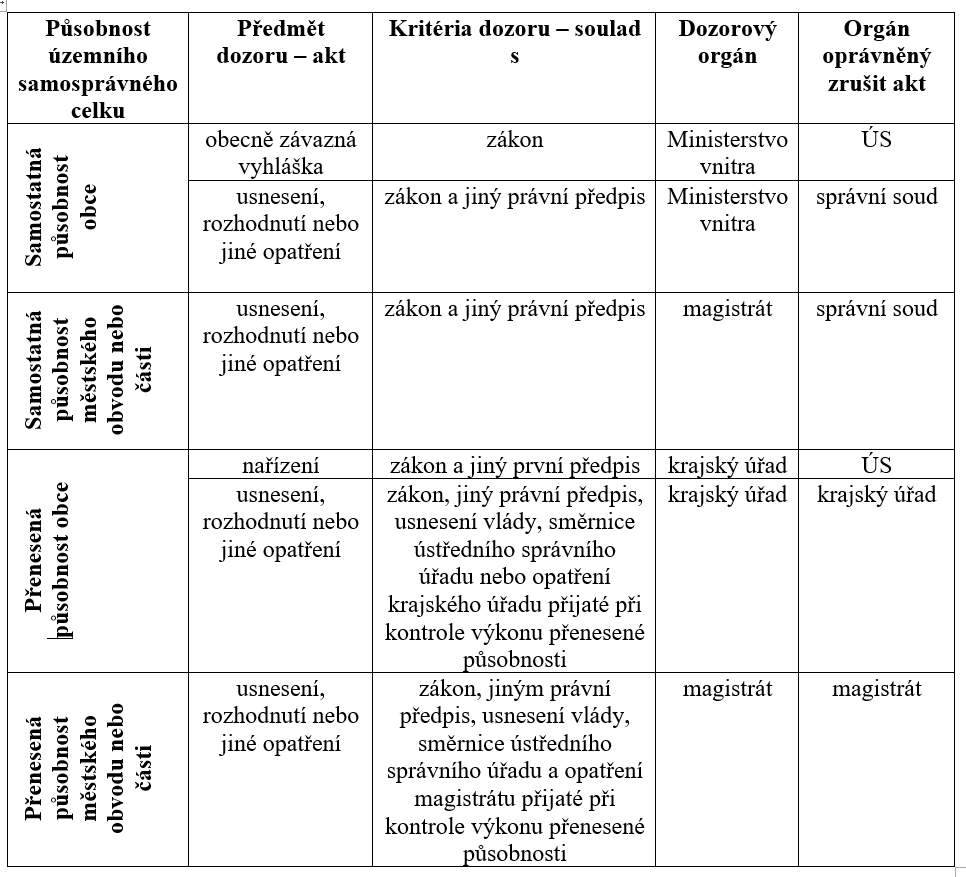 10
Obecní právní předpisy
Proces: vydání – platnost – účinnost
formální prameny práva/součást právního řádu/obecná závaznost/normativní správní akty
obecně závazná vyhláška je originální právní předpis
nařízení je odvozený (prováděcí) právní předpis
11
OZV – pravomoc vydávat
Čl. 104 odst. 3 Ústavy
Zastupitelstva mohou v mezích své působnosti vydávat obecně závazné vyhlášky.

přímé zmocnění tvořit právo ve formě vydávání OZV
pokud jí mají být regulovány záležitosti spadající do samostatné působnosti (§ 35 ZoO, § 14 ZoK), již obce ani kraje žádné další zákonné zmocnění nepotřebují (nález ÚS ze dne 11. 12. 2007, sp. zn. Pl. ÚS 45/06)
překonána předchozí judikatura ÚS, požadující výslovného zákonné s ohledem na čl. 4 odst. 1 Listiny (srov. nález ÚS ze dne 19. 1. 1994, sp. zn. Pl. ÚS 5/93).
12
OZV – pravomoc vydávat
oblast tvorby OZV krajů bez výslovného zákonného zmocnění (v porovnání s obcemi) minimální – subsidiarita působností obcí vůči působnosti krajů (§ 35 odst. 1 ZoO)
Ve zvláštních zákonech se vyskytují i specifická zmocnění k vydání OZV - bez dalšího je nezbytné v případech daní a poplatků s ohledem na čl. 11 odst. 5 LZPS - § 14 odst. 2 MístPop
§ 12 odst. 1 HazH – omezení nebo zákaz některých hazardních her. 
§ 24 odst. 2 TýrZv – stanovení pravidel pro pohyb psů na veřejném prostranství a vymezení prostor pro volné pobíhání psů
§ 12 DNemZ – místní koeficient daně z nemovitých věcí,
13
OZV – pravomoc vydávat
§ 10 ZoO
Povinnosti může obec ukládat v samostatné působnosti obecně závaznou vyhláškou
a)…
b)…
c)…
d)…

vzniklo vlivem již překonané judikatury ÚS - výslovně stanoví okruhy oblastí samostatné působnosti, v jejichž rámci mohou být obecně závaznou vyhláškou ukládány povinnosti. 

nejsou vymezeny jako konkrétní činnosti, nýbrž spíše obecněji jako okruh aktivit spadajících do samostatné působnosti obce
14
§ 10 písm. a) ZoO
k zabezpečení místních záležitostí veřejného pořádku; zejména může stanovit, které činnosti, jež by mohly narušit veřejný pořádek v obci nebo být v rozporu s dobrými mravy, ochranou bezpečnosti, zdraví a majetku, lze vykonávat pouze na místech a v čase obecně závaznou vyhláškou určených, nebo stanovit, že na některých veřejných prostranstvích v obci jsou takové činnosti zakázány,

demonstrativní + relativní neurčitost = obcím široký prostor k normotvorbě
společná podmínka - místní záležitost veřejného pořádku, nikoli krajského nebo celostátního významu
veřejný pořádek? - NSS ze dne 16. 5. 2007, sp. zn. 2 As 78/2006, nebo ze dne 30. 7. 2009, sp. zn. 2 As 65/2008
15
Místa regulace
regulace činností odehrávajících se nejen na veřejných prostranstvích, ale rovněž i na jiných místech
projevují se na veřejných prostranstvích nebo 
jsou způsobilé narušit veřejný pořádek v obci (nález ÚS ze dne 22. 4. 2008, sp. zn. Pl. ÚS 35/06). 
Podle písm. a) věty za středníkem se omezení výkonu určitých činností či jejich zákaz mají vztahovat pouze na určitá místa v obci; 
a contrario tedy nikoliv na celé její území. Uvedené však neplatí absolutně. Pokud činnosti narušující veřejný pořádek zasahují do ústavně chráněných právních statků (jako je např. zdraví a život nebo majetek) nikoliv jen na některých veřejných prostranstvích, ale na celém území obce, lze dané povinnosti stanovit pro celé území obce [např. zákaz nabízení sexuálních služeb (prostituce) na všech veřejných prostranstvích obce - nález Ústavního soudu ze dne 8. 3. 2007, sp. zn. Pl. ÚS 69/04].
Veřejné prostranství
§ 34 Veřejným prostranstvím jsou všechna náměstí, ulice, tržiště, chodníky, veřejná zeleň, parky a další prostory přístupné každému bez omezení, tedy sloužící obecnému užívání, a to bez ohledu na vlastnictví k tomuto prostoru.
obecné užívání: užívání, které odpovídá povaze a účelu daného prostoru, a které nevylučuje z obdobného užívání téhož prostoru jiné, byť i jen potenciální uživatele (nález ÚS ze dne 22. 3. 2005, sp. zn. Pl. ÚS 21/02)
ipso facto
Regulace tzv. „předpolí“
záležitostí, které samy o sobě nejsou způsobilé veřejný pořádek narušit, ale mohou být pouze přípravným jednáním, vytvářejícím předpoklady pro narušování veřejného pořádku
„je-li aprobovatelné regulovat konzumaci alkoholu na veřejných prostranstvích, a tato ospravedlnitelná regulace zahrnuje právem i jednání vlastní konzumaci ‚přípravná' (její ‚předpolí'), pak je stejně tak - logicky i věcně - udržitelné, aby postihla činnosti obdobně přípravné (konzumaci alkoholických nápojů nutně předcházející), resp. činnosti, jež zakázanou "veřejnou" konzumaci svým účelem umožňují." (sp. zn. Pl. ÚS 11/09) - zákaz zdržování se na veřejném prostranství s otevřenou lahví nebo jinou nádobou s alkoholickým nápojem lze subsumovat pod zákaz konzumace alkoholu na veřejném prostranství 
korigování názoru (nález ÚS ze dne 13. 6. 2017, sp. zn. Pl. ÚS 34/15)
OZV – příklady podle § 10 písm. a)
regulace prostituce (nález ÚS ze dne 8. 3. 2007, sp. zn. Pl. ÚS 69/04)
regulace hlučných činností (nález ÚS ze dne 22. 4. 2008, sp. zn. Pl. ÚS 35/06)
regulace užívání zábavní pyrotechniky (nález ÚS ze dne 13. 9. 2006, sp. zn. Pl. ÚS 57/05)
regulace konzumace alkoholických nápojů (nálezu ze dne 7. 9. 2010, sp. zn. Pl. ÚS 11/09)
regulace provozní doby hostinských zařízení (nálezy ÚS ze dne 2. 11. 2010, sp. zn. Pl. ÚS 28/09, a ze dne 25. 1. 2011, sp. zn. Pl. ÚS 13/09)
19
§ 10 písm. b)
pro pořádání, průběh a ukončení veřejnosti přístupných sportovních a kulturních podniků, včetně tanečních zábav a diskoték, stanovením závazných podmínek v rozsahu nezbytném k zajištění veřejného pořádku,

Obsah písm. b) je ve své podstatě pokračováním ve výčtu oblastí, které lze regulovat za účelem zabezpečení místních záležitostí veřejného pořádku 

Příklady:
stanovení časového omezení konání veřejnosti přístupné akce
 uložení povinnosti zajištění pořadatelské služby
§ 10 písm. c)
k zajištění udržování čistoty ulic a jiných veřejných prostranství, k ochraně životního prostředí, zeleně v zástavbě a ostatní veřejné zeleně3) (dále jen "veřejná zeleň") a k užívání zařízení obce sloužících potřebám veřejnosti,

lze např. regulovat údržbu veřejné zeleně formou pravidelných sečí. Stanovení povinnosti údržby zeleně formou sečí i na jiných než veřejných prostranstvích je však vyloučeno (nález ÚS dne 19. 9. 2006,  Pl. ÚS 38/05, nebo ze dne 3. 4. 2007, Pl. ÚS 44/06). 

dále lze stanovenými povinnostmi, chránit estetickou kvalitu veřejné zeleně prostřednictvím např. zákazů na plochách veřejné zeleně stát, zastavit či jezdit motorovými vozidly; rozdělávat oheň, stanovat nebo nocovat mimo místa k tomu určená; či zajistit, aby nedocházelo k jejich znečišťování psy (srov. nález ÚS ze dne 19. 9. 2006, Pl. ÚS 38/05).
§ 10 písm. d) - stanoví-li tak zvláštní zákon - některé další příkldy
§ 29 odst. 1 písm. o) bod 1 zák. č. 133/1985 Sb., o požární ochraně, ve znění pozdějších předpisů. 1 písm. o) bod 1 - požární řád obce,
zák. č. 133/1985 Sb., o požární ochraně, ve znění pozdějších předpisů - § 29 odst. 1 písm. o) bod 2 - podmínky k zabezpečení požární ochrany při akcích, kterých se zúčastňuje větší počet osob,
zák. č. 186/2016 Sb., o hazardních hrách - § 12 odst. 1 - omezení nebo zákaz některých hazardních her,
zák. č. 553/1991 Sb., o obecní policii, ve znění pozdějších předpisů - § 1 odst. 1 -zřízení a zrušení obecní policie,,
zák. č. 246/1992 Sb., na ochranu zvířat proti týrání, ve znění pozdějších předpisů - § 13b odst. 2 - stanovení trvalého označování psů a evidence jejich chovatelů
zák. č. 246/1992 Sb., na ochranu zvířat proti týrání, ve znění pozdějších předpisů - § 24 odst. 2 - stanovení pravidel pro pohyb psů na veřejném prostranství a vymezení prostor pro volné pobíhání psů,,
zák. č. 338/1992 Sb., o dani z nemovitých - věcí, ve znění pozdějších předpisů - § 4 odst. 1 písm. v) - osvobození orné půdy, chmelnic, vinic, ovocných sadů a trvalých travních porostů od daně z pozemků,
zák. č. 338/1992 Sb., o dani z nemovitých věcí, ve znění pozdějších předpisů - § 6 odst. 4 písm. b) a § 11 odst. 3 písm. a) úprava zákonem stanovené výše koeficientů, kterými se násobí sazba daně z nemovitých věcí,
zák. č. 338/1992 Sb., o dani z nemovitých věcí, ve znění pozdějších předpisů - § 11 odst. 3 písm. b) koeficienty daně ze zdanitelných staveb a zdanitelných jednotek,
zák. č. 338/1992 Sb., o dani z nemovitých věcí, ve znění pozdějších předpisů 
- § 12 místní koeficient daně z nemovitých věcí,
Podzákonnost jako významný limit
na první pohled široký prostor obcí stanovit povinnosti prostřednictvím OZV je významně limitován požadavkem souladu obecně závazných vyhlášek se zákonem - § 35 odst. 3 písm. a) ZoO (pouze se zákonem)
požadavek zákonodárce k zamezení kolize obecně závazných vyhlášek s normou vyšší právní síly.
je třeba identifikovat předmět a cíl regulace zákona na straně jedné a obecně závazné vyhlášky na straně druhé - pokud se překrývají, lze mít bez dalšího za to, že obec nesmí normovat určitou místní záležitost z důvodu, že je již regulována na úrovni zákona (nález ÚS ze dne 11. 4. 2017, sp. zn. Pl. ÚS 3/17)
     např. stanovení zákazu ponechávat autovraky na veřejném    prostranství, což je upraveno již v PozKom (§ 19), ProvPoz (§ 25 až 27) a OdpZ (§ 36 až 37e) – nález ÚS ze dne 21. 10. 2008, sp. zn. Pl. ÚS 46/06.
23
Nařízení – pravomoc vydávat
Čl. 79 odst. 3 Ústavy
Ministerstva, jiné správní úřady a orgány územní samosprávy mohou na základě a v mezích zákona vydávat právní předpisy, jsou-li k tomu zákonem zmocněny.
vždy jen na základě a v mezích konkrétního zákona, resp. za předpokladu jeho výslovného zmocnění

vázanost nejen zákony, ale i jinými právními předpisy - § 61 odst. 2 písm. a) ZoO; § 30 písm. a) ZoK

Stanoví-li tak zákon, může obec vydat nařízení  i pro svůj správní obvod mimo své území – např. § 19 odst. 3 LesZ
24
Nařízení – příklady
obecní
nařízení vydávající tzv. tržní řád (§ 18 zákon č. 455/1991 Sb., o živnostenském podnikání),
nařízením zakazující reklamu šířenou na veřejně přístupných místech mimo provozovnu jiným způsobem než prostřednictvím reklamního nebo propagačního zařízení [§ 2 odst. 1 písm. f) a odst. 6 (zákon č. 40/1995 Sb., o regulaci reklamy)],
nařízení stanovující tzv. parkovací zóny (§ 23 zákona č. 13/1997 Sb., o pozemních komunikacích) - (Pl. ÚS 14/08)
krajská
nařízení kraje, kterým se vymezí úseky silnic, na kterých se pro jejich malý dopravní význam nezajišťuje sjízdnost a schůdnost odstraňováním sněhu a náledí (podle § 27 odst. 5 ProvPoz)
nařízením kraje, kterým mohou být stanoveny podmínky k zabezpečení požární ochrany v době zvýšeného nebezpečí vzniku požáru [podle § 27 odst. 2 písm. b) bod. 3 PožOchr].
25
OZV a nařízení – dozor
26
Počet obcí v ČR -  6259
Velikostní struktura obcí k 1. 1. 2012

Celkem 56,0 % všech obcí jsou obce do 500 obyvatel.
kategorie obcí do 199 obyvatel (24,4 %)
kategorie obcí od 200 - 499 obyvatel (31,6 %), 

V obcích do 500 obyvatel žije pouze 7,9 % celkové populace České republiky. 
Tyto obce však zabírají víc než 1/3 rozlohy České republiky. 

Velký počet obcí do 1 000 obyvatel.
  kategorie od 500-999 obyvatel (21,7 %).
27
Obce a jejich členění
kategorizace obcí
obce (jedničkové) – 6259
obce s pověřeným obecním úřadem (dvojkové) - 388
obce s rozšířenou působností (trojkové) - 205

další členění
obec
město a městys
statutární město
hl. m. Praha
28
Orgány obce
zastupitelstvo obce
výbory zastupitelstva (finanční a kontrolní, další fakultativně)
rada obce
komise rady
starosta
obecní úřad
(tajemník)
zvláštní orgány obce
obecní policie
29
Hospodaření obce
MAJETKOVÉ DISPOZICE Z OBSAHOVÉHO HLEDISKA 
Povinnost nakládat s majetkem s péčí řádného hospodáře 


MAJETKOVÉ DISPOZICE Z HLEDISKA POSTUPŮ OBECNÍCH ORGÁNŮ 
Příslušnost orgánů obce a jejich postup
Statutární města
§ 4 odst. 1 zákona o obcích: Statutárními městy jsou Kladno, České Budějovice, Plzeň, Karlovy Vary, Ústí nad Labem, Liberec, Jablonec nad Nisou, Hradec Králové, Pardubice, Jihlava, Brno, Zlín, Olomouc, Přerov, Chomutov, Děčín, Frýdek-Místek, Ostrava, Opava, Havířov, Most, Teplice, Karviná, Mladá Boleslav a Prostějov.

územní členění na základě statutu (OZV)
fakultativní členění na městské části/obvody
magistrát (městský úřad) a primátor (starosta)

další úprava v § 130 a násl. zákona o obcích
31
Kraj jako vyšší územní samosprávný celek
základ kraje
osobní
územní
ekonomický
mocenský aspekt kraje

veřejnoprávní korporace
vlastní majetek
vystupuje vlastním jménem na vlastní odpovědnost

ústavní zákon č. 347/1997 Sb., o vytvoření vyšších územních samosprávných celků
formálně zřízeny s účinností od 1. 1. 2000

regiony soudružnosti
32
Samostatná a přenesená působnost kraje
samostatná působnost – autonomní správa svých záležitostí
např. vydávání obecně závazných vyhlášek

přenesená působnost – výkon státní správy
např. vydávání nařízení

§ 14 odst. 1  zákona o krajích: Do samostatné působnosti kraje patří záležitosti, které jsou v zájmu kraje a občanů kraje, pokud nejde o přenesenou působnost kraje.

§ 14 odst. 4 zákona o krajích: Při výkonu samostatné působnosti kraj spolupracuje s obcemi; nesmí přitom zasahovat do jejich samostatné působnosti.
respektování „autonomie“ samosprávného postavení obce
kraj má vyšší nikoliv nadřízené postavení
33
Orgány kraje
zastupitelstvo kraje
výbory zastupitelstva (finanční, kontrolní a výbor pro výchovu, vzdělání a zaměstnanost, další fakultativně)
rada kraje
komise rady
hejtman
krajský úřad
ředitel KÚ
zvláštní orgány kraje
34
Vztah státu a krajů k obcím - dozor
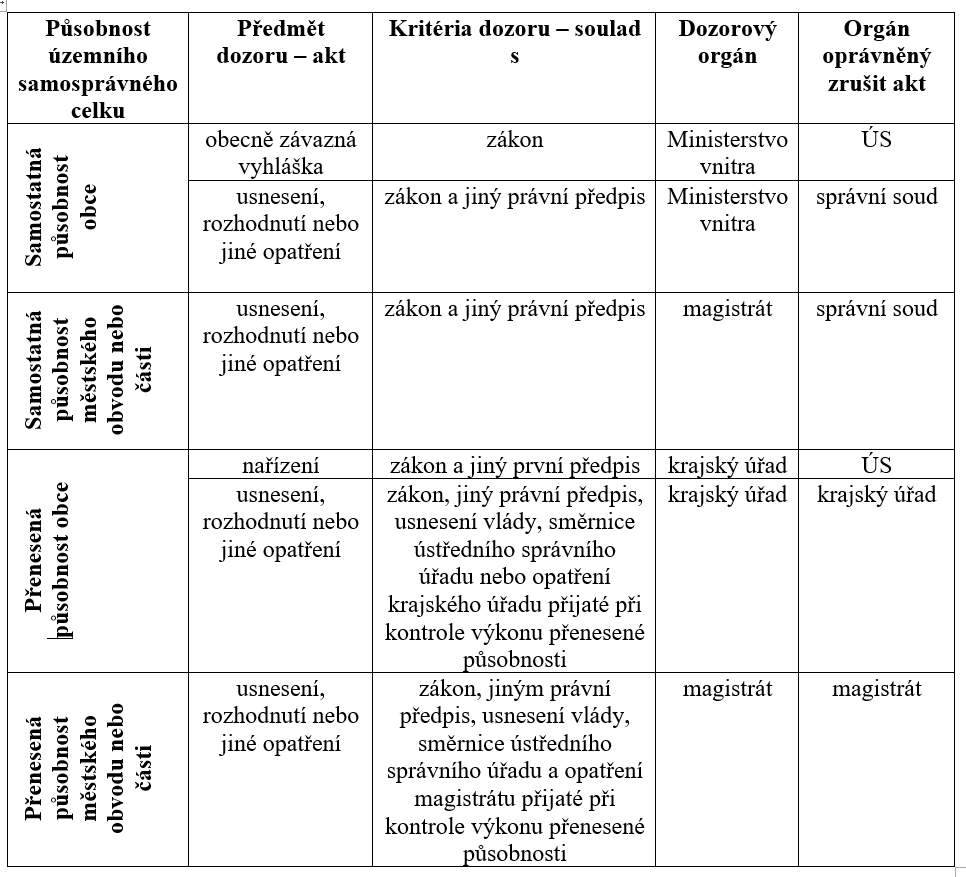 35
Další vztahy státu, krajů a obcí
Dozor krajů nad obcemi
§ 69a Krajský úřad v přenesené působnosti provádí dozor nad výkonem přenesené působnosti svěřené orgánům obcí podle zvláštního právního předpisu
Dozor nad obecně závaznými vyhláškami krajů a usnesení, rozhodnutí a jiných opatření orgánů krajů v samostatné působnosti – obdobně jako u obcí: Ministerstvo vnitra a Ústavní soud/ správní soudy
Dozor nad nařízeními krajů a usnesení, rozhodnutí a jiných opatření orgánů krajů v přenesené působnosti - věcně příslušné ministerstvo nebo jiný ústřední správní úřad a v případě nařízení Ústavní soud

Vztahy v samostatné působnosti - autonomie
Definujte zápatí - název prezentace / pracoviště
36
[Speaker Notes: Krajský úřad dozoruje v oboru přenesené působnosti obcí jejich nařízení a dále usnesení, rozhodnutí nebo jiná opatření. Nedozoruje však rozhodnutí a jiné úkony orgánu obce učiněné podle správního řádu nebo podle daňového řádu, tato rozhodnutí a jiné úkony jsou přezkoumávány instančně ve správním řízení.

(Dozor nad obcemi)
 
Právní stav komentáře je ke dni 1.1.2020.
K § 69a
 
	Krajský úřad dozoruje v oboru přenesené působnosti obcí jejich nařízení a dále usnesení, rozhodnutí nebo jiná opatření. Nedozoruje však rozhodnutí a jiné úkony orgánu obce učiněné podle správního řádu nebo podle daňového řádu, tato rozhodnutí a jiné úkony jsou přezkoumávány instančně ve správním řízení.

	Má-li příslušný krajský úřad na základě vlastního či vnějšího podnětu za to, že je nařízení obce v rozporu se zákonem či jiným právním předpisem, postupuje následujícím způsobem:
a) vyzve obec ke zjednání nápravy; výzvy není třeba v případě zřejmého rozporu nařízení obce s lidskými právy a základními svobodami;
 
b) nezjedná-li obec nápravu do 60 dnů od doručení výzvy ke zjednání nápravy, vydá krajský úřad rozhodnutí o pozastavení účinnosti nařízení obce, v němž stanoví obci další přiměřenou lhůtu ke zjednání nápravy;
 
c) účinnost nařízení obce je doručením rozhodnutí pozastavena;
 
d) nezjedná-li obec nápravu, podá ředitel krajského úřadu do 30 dnů od uplynutí lhůty pro zjednání nápravy Ústavnímu soudu návrh na zrušení dozorovaného nařízení obce.
 
	Krajský úřad rozhodnutí o pozastavení účinnosti nařízení obce zruší:
a) neprodleně, zjedná-li obec nápravu ve stanovené lhůtě;
 
b) do 15 dnů od doručení sdělení obce o zjednání nápravy v případě, že obec nápravu zjedná až po uplynutí stanovené lhůty, avšak před vydáním rozhodnutí Ústavního soudu;
 
	Rozhodnutí o pozastavení účinnosti nařízení obce pozbývá platnosti dnem právní moci rozhodnutí Ústavního soudu o odmítnutí, zamítnutí nebo zastavení řízení o návrhu na zrušení dozorovaného nařízení.

	Má-li příslušný krajský úřad na základě vlastního či vnějšího podnětu za to, že usnesení orgánu obce v přenesené působnosti je v rozporu se zákonem či jiným právním předpisem a v jejich mezích též s usnesením vlády, směrnicí ústředního správního úřadu nebo opatřením krajského úřadu přijatým při kontrole výkonu přenesené působnosti, postupuje následujícím způsobem:
a) vyzve obec ke zjednání nápravy; výzvy není třeba v případě zřejmého a závažného rozporu dozorovaného usnesení obce se zákonem;
 
b) nezjedná-li obec nápravu do 60 dnů od doručení výzvy ke zjednání nápravy, vydá krajský úřad rozhodnutí o zrušení dozorovaného usnesení obce a informuje o tom obecní úřad.
 
	Jestliže se důvod pro uplatnění dozorových opaření vztahuje pouze k některým bodům dozorovaného usnesení, bude rozhodnuto o zrušení pouze těchto částí dozorovaného usnesení.]
Podíl občanů na veřejné správě.
Čl.21 odst. 1 Listiny 
Občané mají právo podílet se na správě veřejných věcí přímo nebo svobodnou volbou svých zástupců.

základní předpoklad pro výkon přímé i zastupitelské demokracie

institucionální mechanismus k řešení rozporů :
je spíše pravidlem než výjimkou, že obecný zájem je odlišný od všech zájmů individuálních. Nutnost společenského spolužití proto vyvolává neustálé napětí, a tím i potřebu hledání souladu a rozhodování kolizních případů
Právo občanů obce/kraje
Občan obce = trvalý pobyt, 18 let, občan ČR (+ práva případně cizinec, stanoví-li tak mezinárodní smlouva)
volit a být volen do zastupitelstva obce/kraje hlasovat v místním/krajském referendu
vyjadřovat na zasedání zastupitelstva obce/kraje v souladu s jednacím řádem svá stanoviska k projednávaným věcem,
nahlížet do rozpočtu obce/kraje a do závěrečného účtu obce/kraje za uplynulý kalendářní rok, do usnesení a zápisů z jednání zastupitelstva obce/kraje, do usnesení rady obce/kraje, výborů zastupitelstva obce/kraje a komisí rady obce/kraje a pořizovat si z nich výpisy,
požadovat projednání určité záležitosti v oblasti samostatné působnosti radou obce/kraje nebo zastupitelstvem obce/kraje; je-li žádost podepsána nejméně 0,5 % občanů obce/1000 občany kraje, musí být projednána na jejich zasedání nejpozději do 60 dnů, jde-li o působnost zastupitelstva obce, nejpozději do 90 dnů,
podávat orgánům obce/kraje návrhy, připomínky a podněty; orgány obce/kraje je vyřizují bezodkladně, nejdéle však do 60 dnů, jde-li o působnost zastupitelstva obce, nejpozději do 90 dnů.
38
Trvalý pobyt
Místem trvalého pobytu se rozumí adresa pobytu občana v České republice, kterou si občan zvolí zpravidla v místě, kde má rodinu, rodiče, byt nebo zaměstnání – vazba na registr obyvatel (§ 10 odst. 1) – lze jen jedno místo trvalého pobytu
ÚS 4/02 Sb. n. svazek č. 28, Nález č. 136, str. 81 (dodává, že zpravidla)
- volba prováděna svobodně
- nevznikají žádná práva k objektu ani vlastníku nemovitosti (např. právo nemovitost obývat)
Referendum
Místní referendum
zákon 22/2004 Sb., o místním referendu
oprávněné osoby (právo volit do zastupitelstva)
souhlas/nesouhlas s konkrétně položenou otázkou
pouze v samostatné působnosti + některé výjimky (§ 7)
v některých případech je obligatorní (zásadní změny území obce)
koná se  - na základě usnesení zastupitelstva nebo na návrh přípravného výboru
platnost a závaznost
Krajské referendum – zákon č. 118/2010 Sb., o krajském referendu – právní úprava obdobná jako u místního referenda + specifika
40
Podíl občanů na samosprávě
A co „neobčané“ obce ?

Čl. 18 Listiny
Petice
Každý má právo sám nebo společně s jinými obracet se na státní orgány se žádostmi, návrhy a stížnostmi ve věcech veřejného nebo jiného společného zájmu, které patří do působnosti těchto orgánů (dále jen "petice").
Právo na informace ve veřejné správě
Zákon č. 106/1999 Sb., o svobodném přístupu k informacím
§ 2 
Povinnost poskytovat informace
(1) Povinnými subjekty, které mají podle tohoto zákona povinnost poskytovat informace vztahující se k jejich působnosti, jsou státní orgány, územní samosprávné celky a jejich orgány a veřejné instituce.